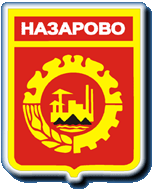 Муниципальное бюджетное дошкольное образовательное учреждение «Детский сад №23 «Катюша» общеразвивающего вида
ПЛАНИРОВАНИЕ ОБРАЗОВАТЕЛЬНОЙ ДЕЯТЕЛЬНОСТИ В ПРОЦЕССЕ РЕАЛИЗАЦИИ ОБРАЗОВАТЕЛЬНОЙ ОБЛАСТИ « ХУДОЖЕСТВЕННОЕ ТВОРЧЕСТВО»(в соответствии ФГОС)
Елдова Е.В. - воспитатель высшей квалификационной категории.
г. НАЗАРОВО
2015
Образовательная область «Художественное творчество»
Продуктивные виды деятельности
Рисование, лепка, аппликация, конструирование и создание разного рода поделок , макетов из различных материалов
Требования ФГОС
«Художественное творчество»
ИНТЕГРИРУЕТСЯ
Образовательные области
На тематическом принципе построения образовательного процесса
По блокам:

Образовательный блок НОД
Блок совместной деятельности взрослого и детей
Блок самостоятельной деятельности детей
Взаимодействие с родителями
Включение продуктивных видов деятельности в режимные моменты
Сетка занятий подготовительной группы на неделю 2015 год